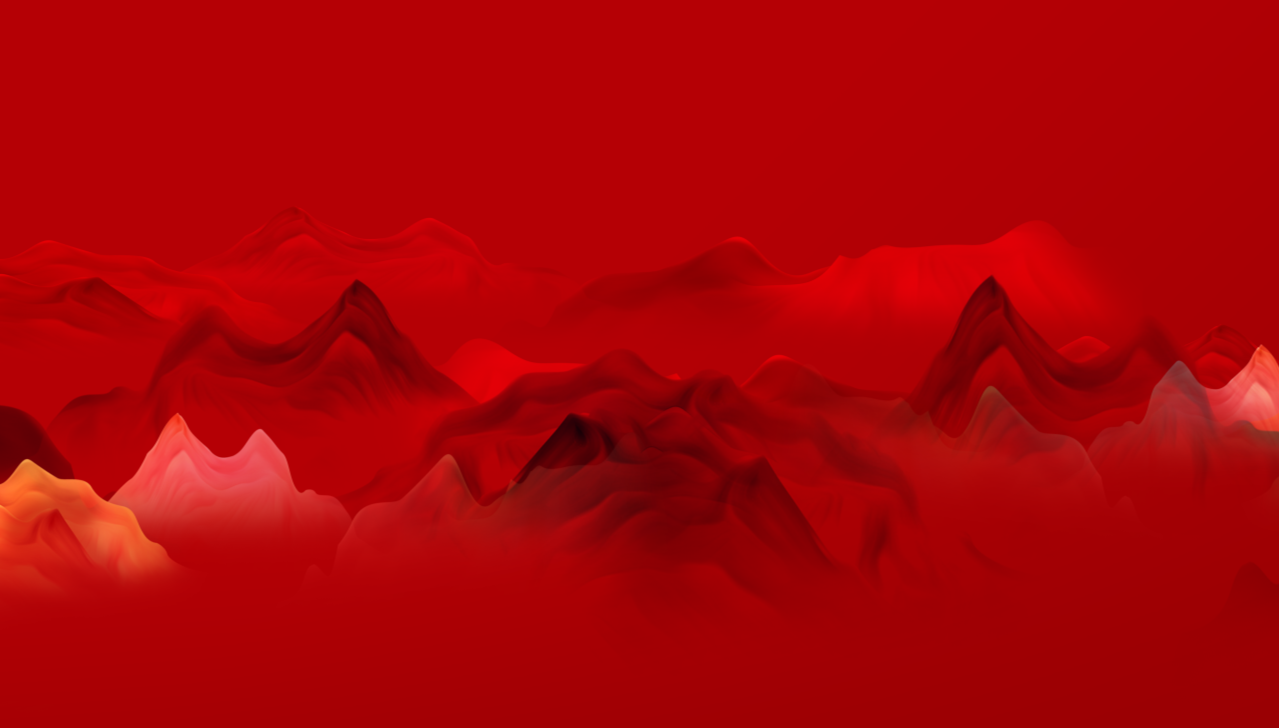 主讲人：第一PPT
主讲时间：202X
跨年活动策划方案
Click here to enter your text,change the color or size of the text.Click here to enter your text,change the color or size of the text.Click here to enter your text,change the color or size of the text.
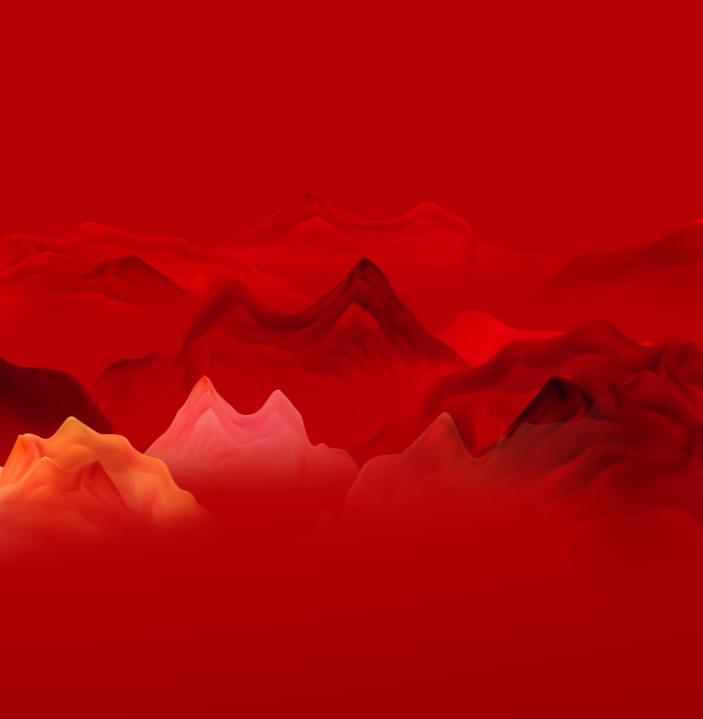 PPT下载 http://www.1ppt.com/xiazai/
活动概述
Click here to enter your text,change the color or size of the text.
活动规划
Click here to enter your text,change the color or size of the text.
宣传造势
Click here to enter your text,change the color or size of the text.
氛围布置
Click here to enter your text,change the color or size of the text.
01
目
02
录
03
04
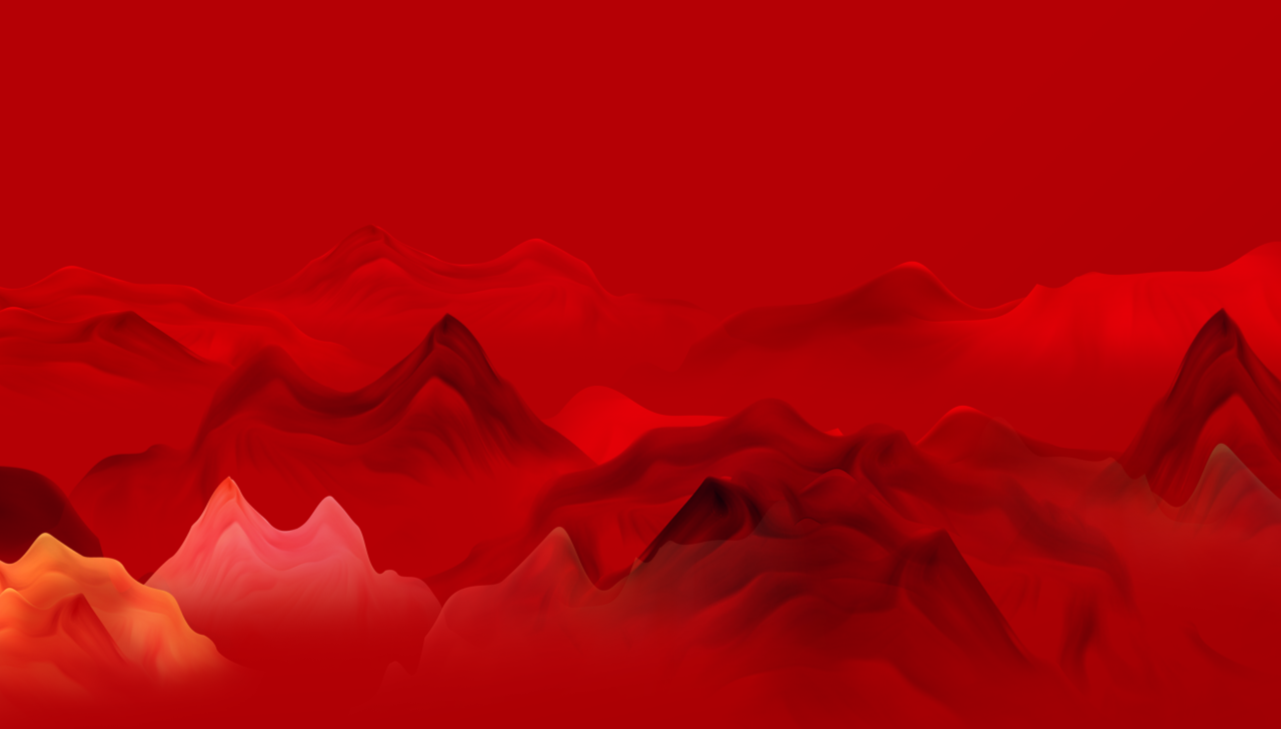 Click here to enter your text,change the color or size of the text.Click here to enter your text,change the color or size of the text.
[Speaker Notes: 模板来自于：第一PPT https://www.1ppt.com/]
活动概述
01
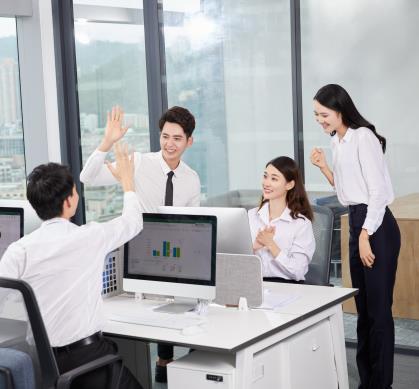 添加标题文本
添加标题文本
单击此处输入您的文本内容，可更改文字的颜色或者大小等属性。单击此处输入您的文本内容，可更改文字的颜色或者大小等属性。单击此处输入您的文本内容，可更改文字的颜色或者大小等属性。
单击此处输入您的文本内容，可更改文字的颜色或者大小等属性。单击此处输入您的文本内容，可更改文字的颜色或者大小等属性。单击此处输入您的文本内容，可更改文字的颜色或者大小等属性。
活动概述
01
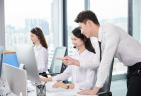 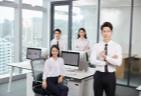 关键词
添加标题文本
添加标题文本
添加标题文本
单击此处输入您的文本内容，可更改文字的颜色或者大小等属性。单击此处输入您的文本内容，可更改文字的颜色或者大小等属性。
单击此处输入您的文本内容，可更改文字的颜色或者大小等属性。单击此处输入您的文本内容，可更改文字的颜色或者大小等属性。
单击此处输入您的文本内容，可更改文字的颜色或者大小等属性。单击此处输入您的文本内容，可更改文字的颜色或者大小等属性。
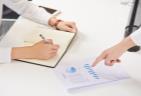 关键词
关键词
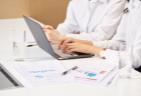 关键词
关键词
关键词
活动概述
01
添加标题文本
添加标题文本
添加标题文本
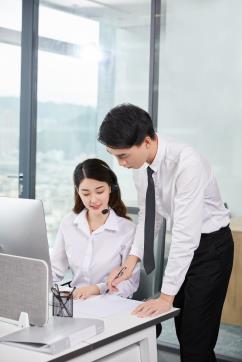 单击此处输入您的文本内容，可更改文字的颜色或者大小等属性。单击此处输入您的文本内容，可更改文字的颜色或者大小等属性。
单击此处输入您的文本内容，可更改文字的颜色或者大小等属性。单击此处输入您的文本内容，可更改文字的颜色或者大小等属性。
单击此处输入您的文本内容，可更改文字的颜色或者大小等属性。单击此处输入您的文本内容，可更改文字的颜色或者大小等属性。
活动概述
01
添加标题文本
添加标题文本
单击此处输入您的文本内容，可更改文字的颜色或者大小等属性。单击此处输入您的文本内容，可更改文字的颜色或者大小等属性。单击此处输入您的文本内容。
单击此处输入您的文本内容，可更改文字的颜色或者大小等属性。单击此处输入您的文本内容，可更改文字的颜色或者大小等属性。单击此处输入您的文本内容。
单击此处输入您的文本内容，可更改文字的颜色或者大小等属性。单击此处输入您的文本内容，可更改文字的颜色或者大小等属性。单击此处输入您的文本内容，可更改文字的颜色或者大小等属性。单击此处输入您的文本内容，可更改文字的颜色或者大小等属性。单击此处输入您的文本内容，可更改文字的颜色或者大小等属性。
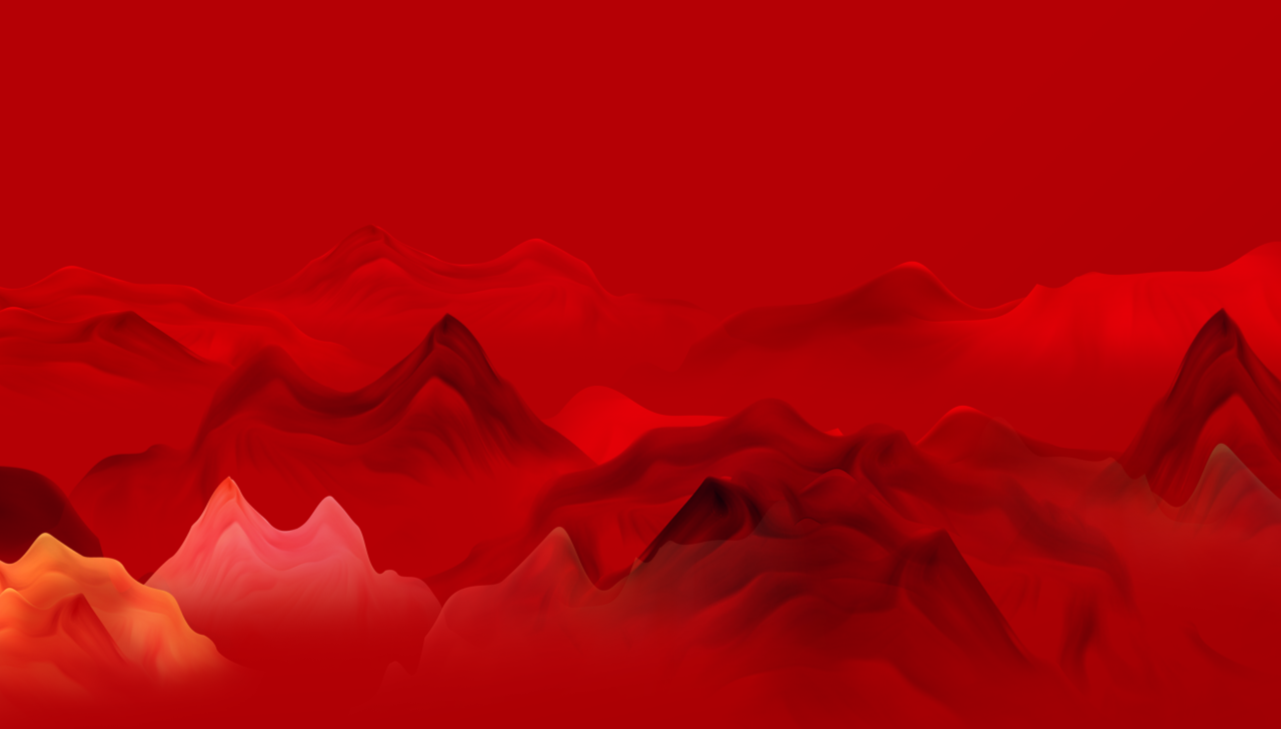 Click here to enter your text,change the color or size of the text.Click here to enter your text,change the color or size of the text.
活动规划
02
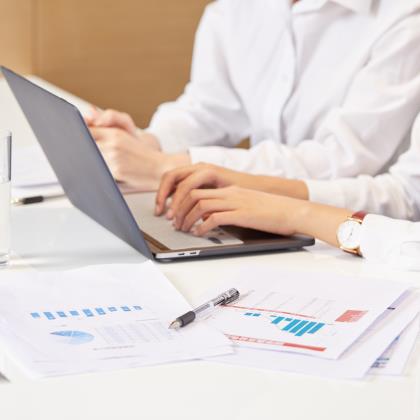 添加标题文本
单击此处输入您的文本内容，可更改文字的颜色或者大小等属性。单击此处输入您的文本内容，可更改文字的颜色或者大小等属性。单击此处输入您的文本内容，可更改文字的颜色或者大小等属性。单击此处输入您的文本内容，可更改文字的颜色或者大小等属性。单击此处输入您的文本内容，可更改文字的颜色或者大小等属性。
活动规划
02
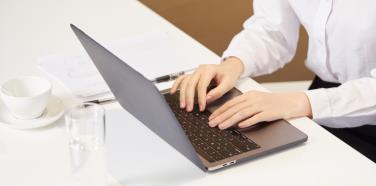 添加标题文本
添加标题文本
单击此处输入您的文本内容，可更改文字的颜色或者大小等属性。单击此处输入您的文本内容。
单击此处输入您的文本内容，可更改文字的颜色或者大小等属性。单击此处输入您的文本内容。
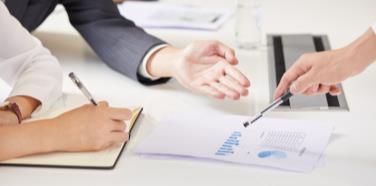 添加标题文本
添加标题文本
单击此处输入您的文本内容，可更改文字的颜色或者大小等属性。单击此处输入您的文本内容。
单击此处输入您的文本内容，可更改文字的颜色或者大小等属性。单击此处输入您的文本内容。
活动规划
02
关键词
关键词
添加标题文本
添加标题文本
单击此处输入您的文本内容，可更改文字的颜色或者大小等属性。单击此处输入您的文本内容，可更改文字的颜色或者大小等属性。单击此处输入您的文本内容，可更改文字的颜色或者大小等属性。
单击此处输入您的文本内容，可更改文字的颜色或者大小等属性。单击此处输入您的文本内容，可更改文字的颜色或者大小等属性。单击此处输入您的文本内容，可更改文字的颜色或者大小等属性。
关键词
关键词
活动规划
02
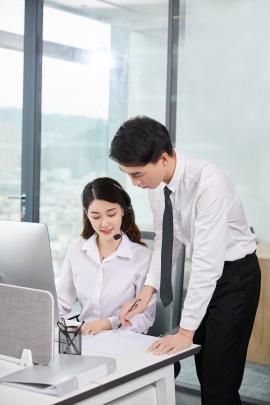 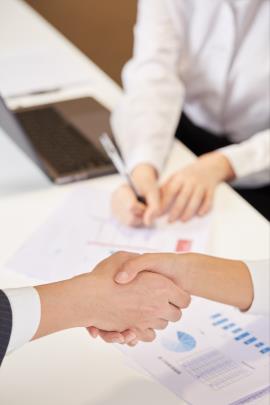 添加标题文本
添加标题文本
单击此处输入您的文本内容，可更改文字的颜色或者大小等属性。单击此处输入您的文本内容，可更改文字的颜色或者大小等属性。
单击此处输入您的文本内容，可更改文字的颜色或者大小等属性。单击此处输入您的文本内容，可更改文字的颜色或者大小等属性。
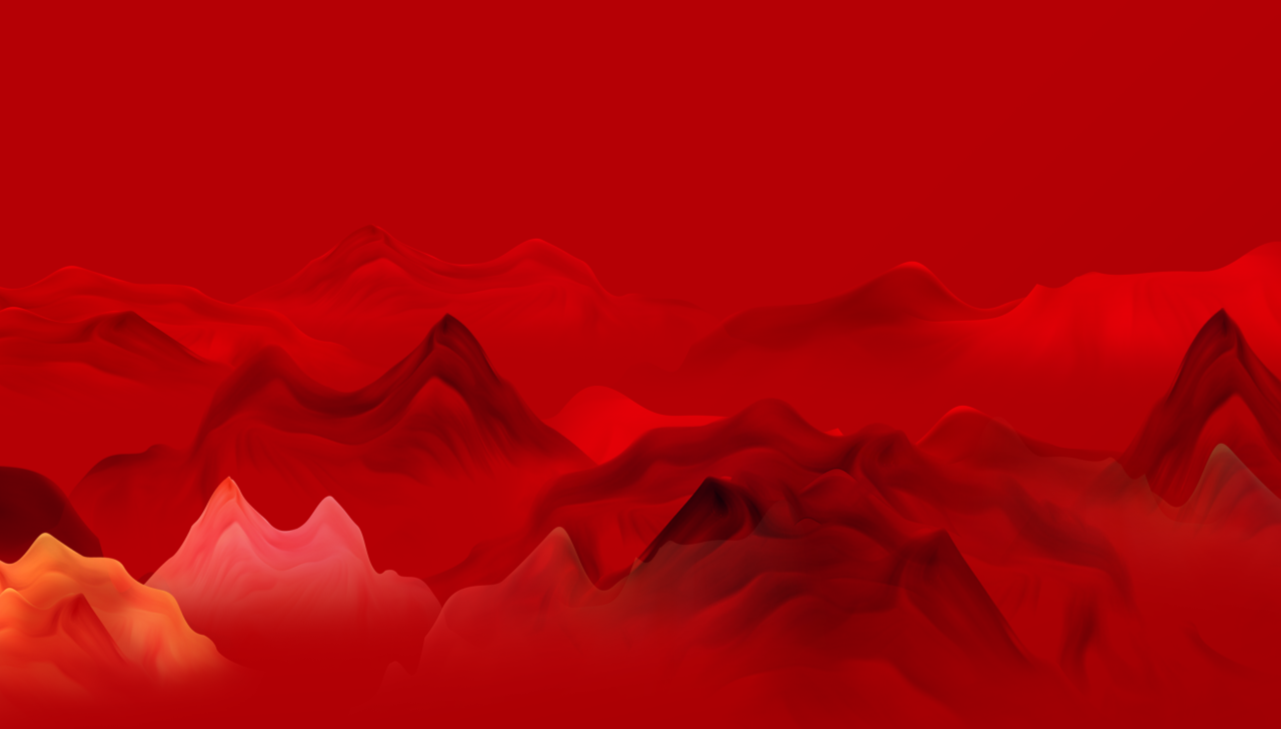 Click here to enter your text,change the color or size of the text.Click here to enter your text,change the color or size of the text.
宣传造势
03
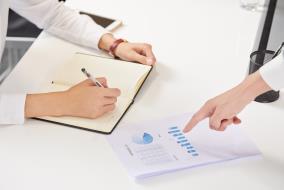 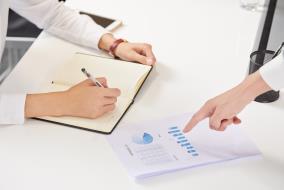 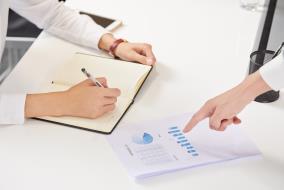 添加标题
添加标题
添加标题
单击此处输入您的文本内容，可更改文字的颜色或者大小等属性。单击此处输入您的文本内容，可更改文字的颜色或者大小等属性。单击此处输入您的文本内容，可更改文字的颜色或者大小等属性。单击此处输入您的文本内容，可更改文字的颜色或者大小等属性。单击此处输入您的文本内容，可更改文字的颜色或者大小等属性。
宣传造势
03
添加标题文本
添加标题文本
添加标题文本
添加标题文本
单击此处输入您的文本内容，可更改文字的颜色或者大小等属性。
单击此处输入您的文本内容，可更改文字的颜色或者大小等属性。
单击此处输入您的文本内容，可更改文字的颜色或者大小等属性。
单击此处输入您的文本内容，可更改文字的颜色或者大小等属性。
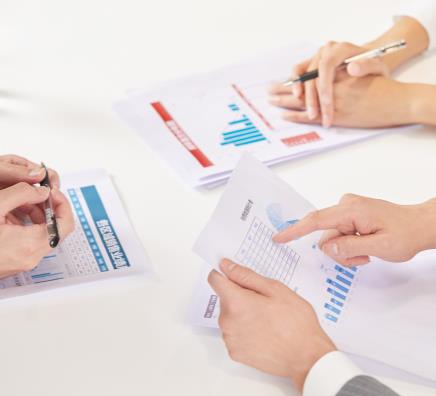 关键词
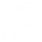 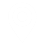 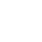 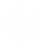 宣传造势
03
单击此处输入您的文本内容，可更改文字的颜色或者大小等属性。单击此处输入您的文本内容，可更改文字的颜色或者大小等属性。单击此处输入您的文本内容，可更改文字的颜色或者大小等属性。单击此处输入您的文本内容，可更改文字的颜色或者大小等属性。单击此处输入您的文本内容，可更改文字的颜色或者大小等属性。
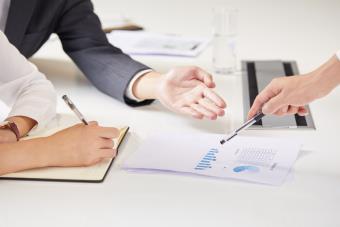 添加标题文本
添加标题文本
添加标题文本
添加标题文本
宣传造势
03
1
2
3
单击此处输入您的文本内容，可更改文字的颜色或者大小等属性。
单击此处输入您的文本内容，可更改文字的颜色或者大小等属性。
单击此处输入您的文本内容，可更改文字的颜色或者大小等属性。
添加标题文本
6
5
4
单击此处输入您的文本内容，可更改文字的颜色或者大小等属性。
单击此处输入您的文本内容，可更改文字的颜色或者大小等属性。
单击此处输入您的文本内容，可更改文字的颜色或者大小等属性。
宣传造势
03
20%
55%
10%
35%
添加标题文本
添加标题文本
添加标题文本
添加标题文本
单击此处输入您的文本内容，可更改文字的颜色或者大小等属性。单击此处输入您的文本内容，可更改文字的颜色或者大小等属性。
单击此处输入您的文本内容，可更改文字的颜色或者大小等属性。单击此处输入您的文本内容，可更改文字的颜色或者大小等属性。
单击此处输入您的文本内容，可更改文字的颜色或者大小等属性。单击此处输入您的文本内容，可更改文字的颜色或者大小等属性。
单击此处输入您的文本内容，可更改文字的颜色或者大小等属性。单击此处输入您的文本内容，可更改文字的颜色或者大小等属性。
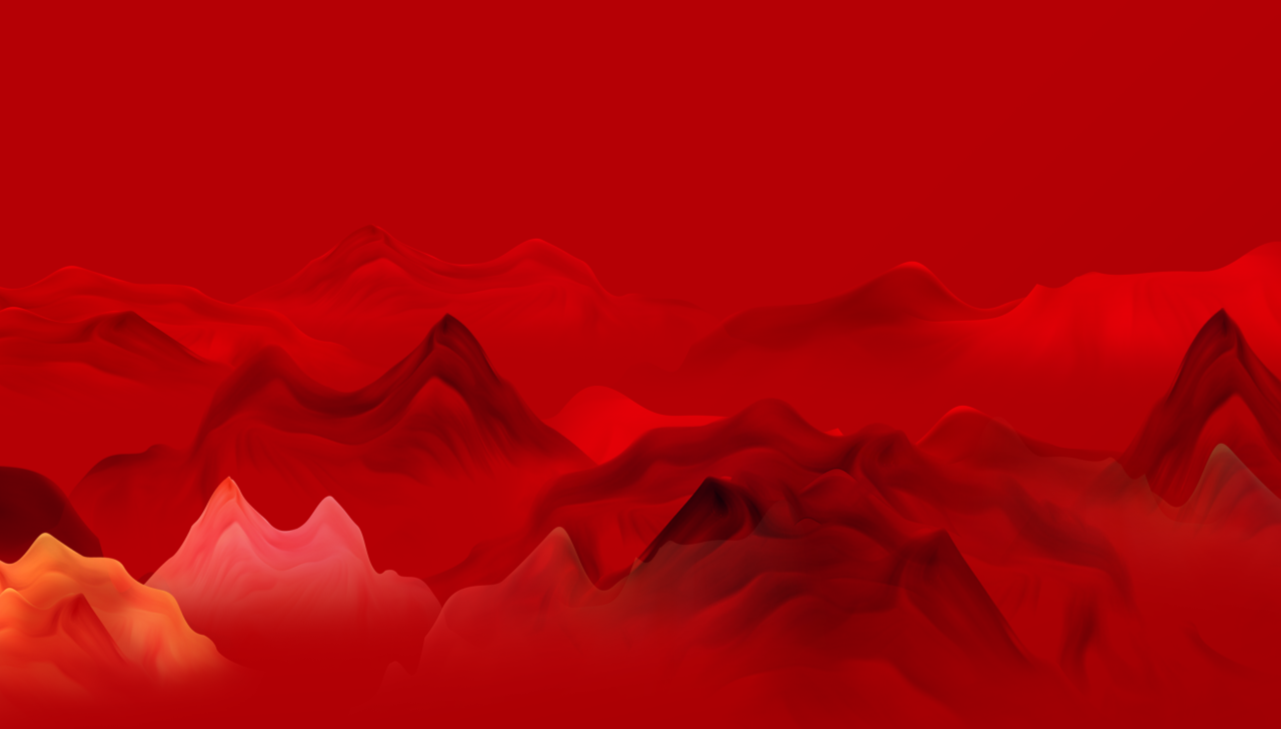 Click here to enter your text,change the color or size of the text.Click here to enter your text,change the color or size of the text.
氛围布置
04
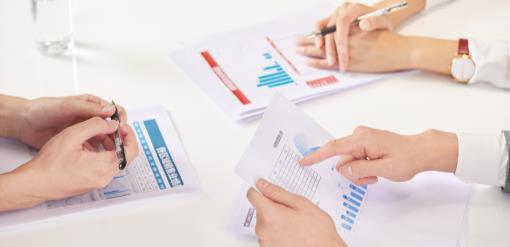 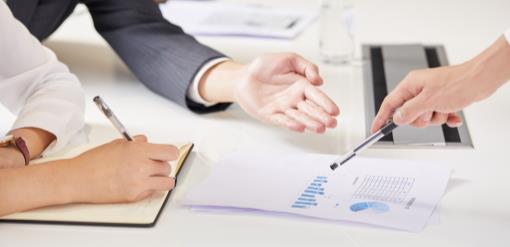 添加标题文本
添加标题文本
单击此处输入您的文本内容，可更改文字的颜色或者大小等属性。单击此处输入您的文本内容。
单击此处输入您的文本内容，可更改文字的颜色或者大小等属性。单击此处输入您的文本内容。
氛围布置
04
添加标题文本
添加标题文本
添加标题文本
单击此处输入您的文本内容，可更改文字的颜色或者大小等属性。单击此处输入您的文本内容，可更改文字的颜色或者大小等属性。
单击此处输入您的文本内容，可更改文字的颜色或者大小等属性。单击此处输入您的文本内容，可更改文字的颜色或者大小等属性。
单击此处输入您的文本内容，可更改文字的颜色或者大小等属性。单击此处输入您的文本内容，可更改文字的颜色或者大小等属性。
02
03
01
氛围布置
04
添加标题文本
添加标题文本
单击此处输入您的文本内容，可更改文字的颜色或者大小等属性。单击此处输入您的文本内容，可更改文字的颜色或者大小等属性。
单击此处输入您的文本内容，可更改文字的颜色或者大小等属性。单击此处输入您的文本内容，可更改文字的颜色或者大小等属性。
氛围布置
04
单击此处输入您的文本内容，可更改文字的颜色或者大小等属性。单击此处输入您的文本内容，可更改文字的颜色或者大小等属性。单击此处输入您的文本内容，可更改文字的颜色或者大小等属性。单击此处输入您的文本内容，可更改文字的颜色或者大小等属性。单击此处输入您的文本内容，可更改文字的颜色或者大小等属性。
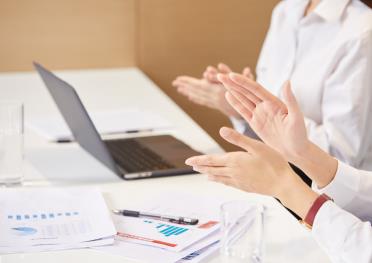 单击此处输入您的文本内容，可更改文字的颜色或者大小等属性。单击此处输入您的文本内容，可更改文字的颜色或者大小等属性。单击此处输入您的文本内容，可更改文字的颜色或者大小等属性。单击此处输入您的文本内容。
单击此处输入您的文本内容，可更改文字的颜色或者大小等属性。单击此处输入您的文本内容，可更改文字的颜色或者大小等属性。单击此处输入您的文本内容，可更改文字的颜色或者大小等属性。单击此处输入您的文本内容。
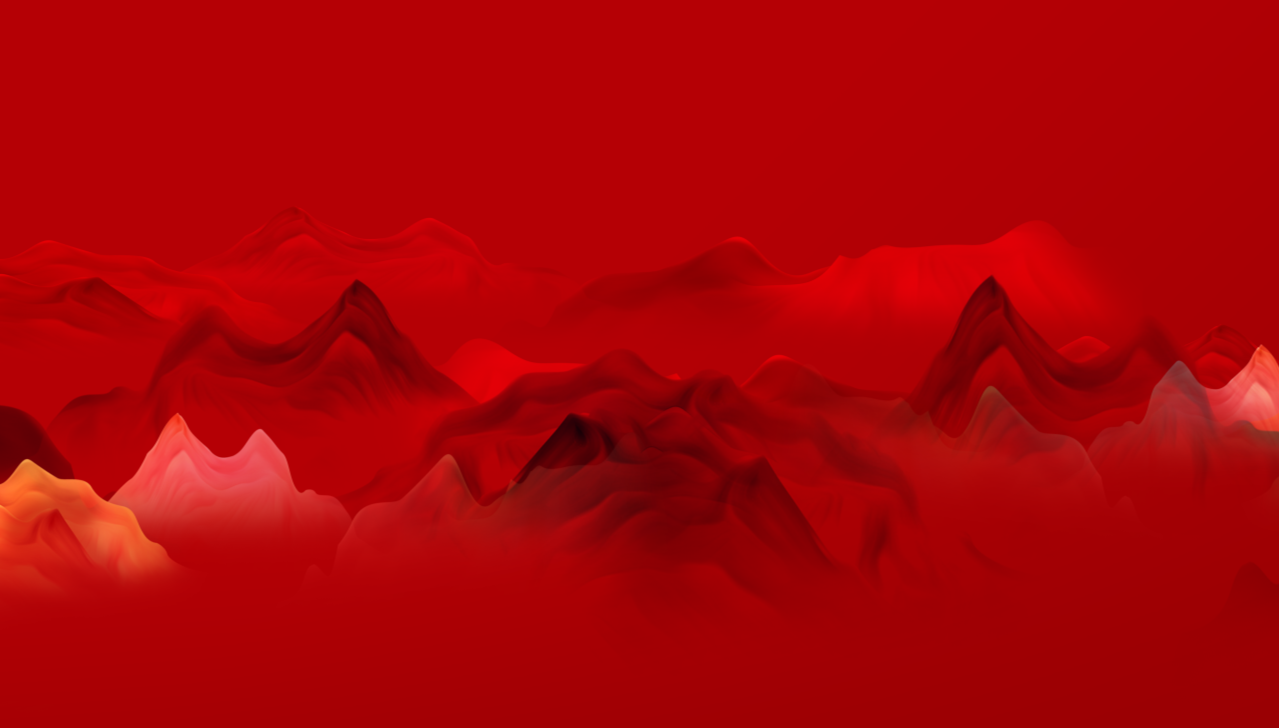 主讲人：第一PPT
主讲时间：202X
谢谢大家观看聆听
Click here to enter your text,change the color or size of the text.Click here to enter your text,change the color or size of the text.Click here to enter your text,change the color or size of the text.
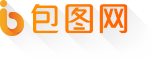 https://ibaotu.com/ppt/
素材授权/素材来源@包图网
本素材仅供学习研究使用。禁止商用、传播、转载。
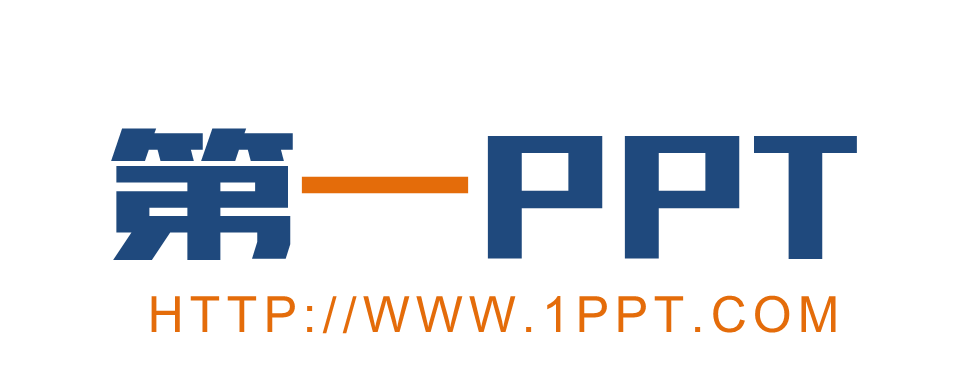 可以在下列情况使用
个人学习、研究。
拷贝模板中的内容用于其它幻灯片母版中使用。
不可以在以下情况使用
任何形式的在线付费下载。
网络转载、线上线下传播。
PPT模板：       www.1ppt.com/moban/                    行业PPT模板：www.1ppt.com/hangye/ 
节日PPT模板：www.1ppt.com/jieri/                          PPT素材：       www.1ppt.com/sucai/
PPT背景图片：www.1ppt.com/beijing/                     PPT图表：       www.1ppt.com/tubiao/      
优秀PPT下载：www.1ppt.com/xiazai/                       PPT教程：       www.1ppt.com/powerpoint/      
Word模板：    www.1ppt.com/word/                        Excel模板：     www.1ppt.com/excel/  
个人简历：      www.1ppt.com/jianli/                         PPT课件：       www.1ppt.com/kejian/ 
手抄报：          www.1ppt.com/shouchaobao/          试题下载：      www.1ppt.com/shiti/  
教案下载：      www.1ppt.com/jiaoan/                       字体下载：      www.1ppt.com/ziti/